2. Norští spisovatelé
k tématu války a okupace
Sigrid Undsetová
1883 - 1949
Byla nucena do emigrace jako první – už měsíc po okupaci
1931: Begegnungen und Trennungen. Essays über Christentum und Germanentum.
1942: Return to the future
1943: Happy Years in Norway
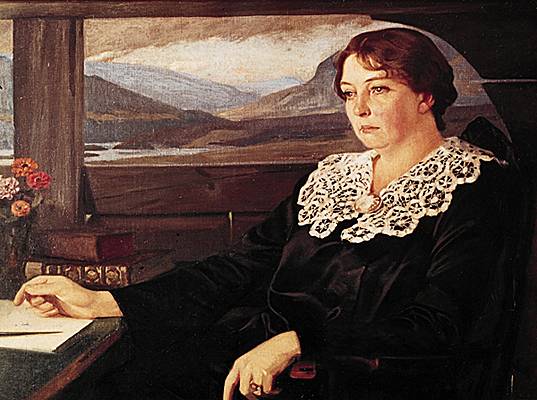 Tarjei Vesaas1897 - 1970
1940: Kimen (Sémě)
Protinacistická stávka spisovatelů
1945: Huset i mørkret  (č. Dům v temnotách 1948)

https://www.youtube.com/watch?v=7SRcNm8TvEM
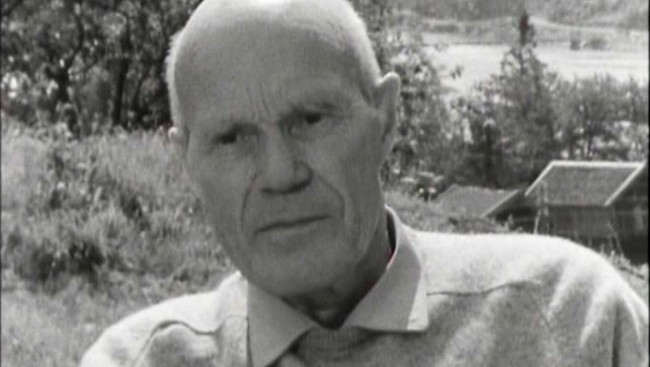 Nordahl Grieg1902 - 1943
Básník a dramatik
Prchal ve skupině, která doprovázela krále do Molde a do Anglie
17. mai 1940

https://www.youtube.com/watch?v=34K8tX7LLDo&feature=related
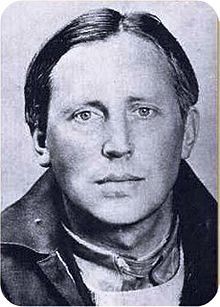 Jens Bjørneboe1920 - 1976
Za války odešel do Stockholmu, kde studoval na malířské akademii
1946: Før hanen galer (Než kohout zakokrhá). Román vyšel v roce 1952.

1955: Jonas
1966: Frihetens øyeblikk
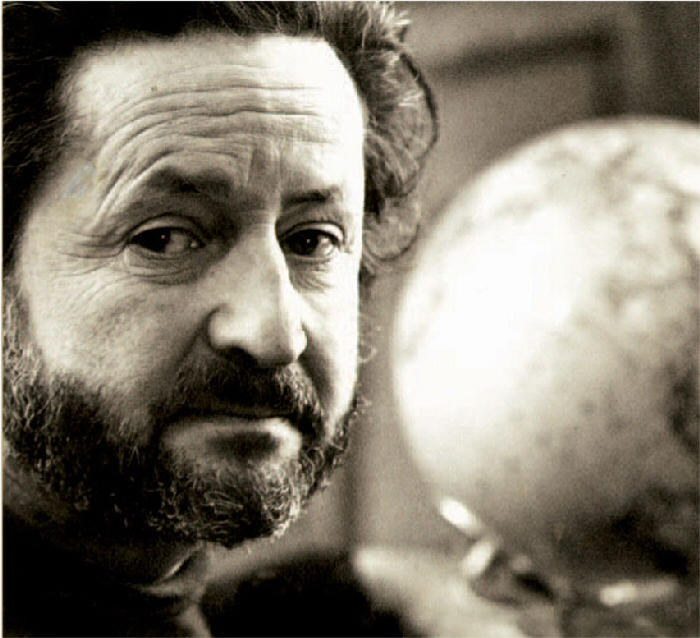